March 2012
Project: IEEE P802.15 Working Group for Wireless Personal Area Networks (WPANs)

Submission Title: PANA over 802.15.9  Proposal　(DCN 15-12-0109-00-0009)
Date Submitted: March 2, 2012 	
Source: Yoshihiro Ohba, Toshiba
Address 1 Komukai Toshiba-cho, Saiwai-ku, Kawasaki, 212-8582, Japan
Voice:+81 (44) 549-2127, FAX: +81 (44) 520 1806, E-Mail:yoshihiro.ohba@toshiba.co.jp	
Re: IEEE P802.15.9 CFP
	
Abstract:	 Proposal for PANA over 802.15.9
Purpose:	 To add PANA KMP support for 802.15.9
Notice:	This document has been prepared to assist the IEEE P802.15.  It is offered as a basis for discussion and is not binding on the contributing individual(s) or organization(s). The material in this document is subject to change in form and content after further study. The contributor(s) reserve(s) the right to add, amend or withdraw material contained herein.
Release:	The contributor acknowledges and accepts that this contribution becomes the property of IEEE and may be made publicly available by P802.15.
Slide 1
Yoshihiro Ohba, Toshiba
March 2012
PANA KMP Support for 802.15.9
Yoshihiro Ohba and
Yasuyuki Tanaka (Toshiba),
Stephen Chasko (Landis+Gyr),
Subir Das (ACS)
March 2, 2012
Slide 2
Yoshihiro Ohba, Toshiba
March 2012
PANA (RFC 5191) [Informative]
PANA carries EAP between PaC (PANA Client) and PAA (PANA Authentication Agent) over UDP
PANA message
PaC
PAA
EAP Peer
EAP Authenticator
(*) Encryption feature enabled by a PANA encryption extension (draft-yegin-pana-encr-avp)
PCI: PANA-Client-Initiation
PAR: PANA-Auth-Request
PAN: PANA-Auth-Answer
Slide 3
Yoshihiro Ohba, Toshiba
March 2012
PANA Relay (RFC 6345) [Informative]
PANA Relay Element (PRE) is used when PaC and PAA are not able to directly communicate
PANA-Relay (PRY) message is used for forwarding a PANA message in between
PaC
PRE
PAA
PANA message
PANA message
PRY message
EAP Peer
EAP Authenticator
PCI: PANA-Client-Initiation
PAR: PANA-Auth-Request
PAN: PANA-Auth-Answer
PRY: PANA-Relay
Slide 4
Yoshihiro Ohba, Toshiba
March 2012
PANA over 802.15.9 Overview
PANA PDU (w/o IP and UDP headers) is carried in KMP Payload between PaC and its parent node 
Parent node is PAA (for single hop case) or PRE (for multi-hop case)

PANA PDU is carried over UDP/IP between PRE and PAA (out of the scope of 802.15.9)  
This guideline uses IPv6 due to straightforward mapping between EUI-64 address and IP address 

PAA performs network access authentication and authorization for PaC 
PANA serves as a bootstrapping KMP
PAA may communicate with AAA server located outside the mesh network using AAA protocol (out of the scope of 802.15.9)

Upon successful network access auth/authz, Link-Layer Credentials (LLCs) are securely distributed from PAA to PaC
Using PANA payload encryption mech. (draft-yegin-pana-encr-avp)

Example of LLCs:
Group PSK credentials
Short-term public key credentials

LLCs are used for establishing link-layer transient session keys (TSKs) between neighboring nodes to protect link-layer frames using a link establishment KMP
TSKs: Unicast TSKs and Multicast TSKs
Slide 5
Yoshihiro Ohba, Toshiba
March 2012
Call Flow (w/o Relay)
Joining Node
Parent Node
PaC
PAA
PANA over 802.15.9
(bootstrapping KMP)
LLCs
LLCs (encrypted in PANA payload)
(2) Link Establishment KMP 
over 802.15.9
PaC : PANA Client
PAA: PANA Authentication Agent
Slide 6
Yoshihiro Ohba, Toshiba
March 2012
Call Flow (w/ Relay)
Joining Node
Parent Node
PaC
PRE
PAA
PANA over 802.15.9
(bootstrapping KMP)
(1’) PANA Relay over UDP
LLCs
LLCs encrypted in PANA payload)
Out of scope of 802.15.9
(2)Link Establishment KMP 
over 802.15.9
PaC : PANA Client
PAA: PANA Authentication Agent
PRE: PANA Relay
Slide 7
Yoshihiro Ohba, Toshiba
March 2012
Message Format for 802.15.4e
‘device control’ IE
802.15.4e MAC Frame
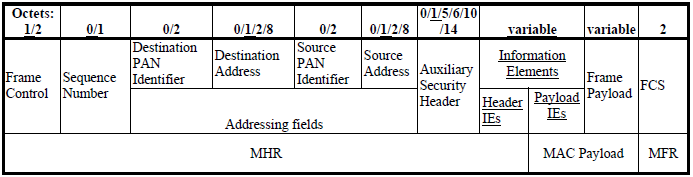 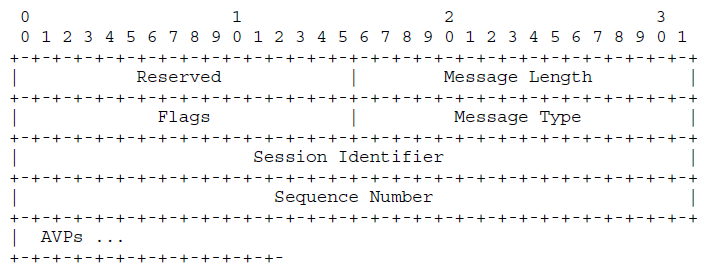 Frame Control (1 octet) + 
PANA PDU fragment (variable)
PANA PDU
Slide 8
Yoshihiro Ohba, Toshiba
March 2012
Message Mapping for PANA-Relay
‘device control’ IE
802.15.4e MAC Frame
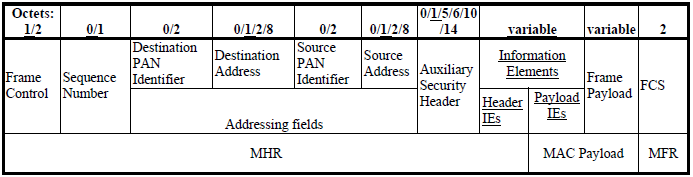 Downlink
messaging
Uplink
messaging
PANA-Relay (PRY) Message
64-bit Prefix
64-bit Interface 
Identifier
16-bit Port Number
Frame Control (1 octet) + 
PANA PDU fragment (variable)
IPv6 Address
Relayed-Message AVP
PaC-Information AVP
Slide 9
Yoshihiro Ohba, Toshiba
March 2012
PANA Session Management for 802.15.9
Single-hop case
In both PaC and PAA, PANA session is associated with MAC addresses of PaC and PAA
Multi-hop case
In PaC, PANA session is associated with MAC addresses of PaC and PRE
In PAA, PANA session is associated with IP addresses and port numbers of PaC, PAA and PRE (same as RFC 6345)
Slide 10
Yoshihiro Ohba, Toshiba
March 2012
Link Establishment KMP
If a child node already has valid LLCs, it can skip Bootstrapping KMP and do Link Establishment KMP only

Link Establishment KMP depends on type of LLCs
For PSK-based LLCs, use SAE, etc
For pubkey-based LLCs, use HIP, etc
Slide 11
Yoshihiro Ohba, Toshiba